KONSEP DIRI
PENGERTIAN KONSEP DIRI
Menurut Brooks, konsep diri adalah pandangan dan perasaan kita tentang diri kita.
Dalam konsep diri, kita sebagai OBJEK & SUBJEK proses persepsi.
Cooley, menyebutnya dengan looking glass self : cermin diri.
Persepsi diri mencakup : PSIKOLOGIS, SOSIAL, & FISIK.
Komponen Konsep diri
Komponen kognitif, kemudian disebut dengan citra diri
Komponen afektif, kemudian disebut dengan harga diri.
Faktor-faktor Yang Mempengaruhi Konsep diri
- Orang lain
	Tidak semua orang mempengaruhi kita, hanya orang yang paling dekat /paling penting yang paling berpengaruh, disebut dengan significant others.
- Kelompok rujukan (reference group)
Pengaruh Konsep Diri Terhadap Komunikasi Interpersonal
Nubuat yang dipenuhi sendiri
	Konsep diri NEGATIF :
	1. Peka terhadap kritik
	2. Responsif terhadap kritik
	3. Sikap hiperkritis
	4. Merasa tidak disenangi orang lain
	5. Pesimis
KONSEP DIRI POSITIF
Yakin dapat mengatasi masalah
Merasa setara dengan orang lain
Menerima pujian tanpa rasa malu
Sadar setiap orang punya berbagai perasaan, perilaku, dan keinginan yang tidak seluruhnya tidak disetujui oleh masyarakat.
Mampu memperbaiki diri sendiri.
KONSEP DIRI NEGATIF
Tidak tahan kritik, mudah marah, menganggap koreksi dari orang lain sebagai usaha untuk menjatuhkan dirinya
Haus atau sangan responsif terhadap pujian, di sisi lain sangat kritis dalam menilai orang lain serta tidak sanggup menerima kelebihan orang lain.
Enggan berkompetisi dengan lain
Cenderung merasa tidak disenangi, tidak diperhatikan serta tidak diterima oleh orang lain.
KETERBUKAAN DAN KESADARAN DIRI
Kesadaran diri (self awareness) membantu kita mengetahui kelebihan dan kekurangan yang ada pada diri kita. 
Mengetahui siapa kita dan apa yang kita inginkan
Tingkat keterbukaan (self disclosure) dan kesadaran diri dapat diungkapkan dengan model Johari Window (penemu :
Teori JOHARI WINDOWS
A
B
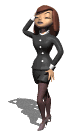 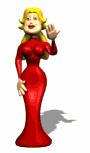 A  :Adalah individu yang kurang memahami diri sendiri, tingkah lakunya terbatas, perasaannya kurang terbuka, kurang luas cara pandang dan variasi hidupnya.
B :
Adalah individu yang terbuka terhadap dunia sekelilingnya, potensi diri disadari, perasaan dan pikirannnya terbuka untuk pengalaman –pengalaman hidup yang menyedihkan dan menyenangkan, pekerjaan, dan sebagainya. 
Ia lebih spontan dan bersikap jujur dan apa adanya pada orang lain.
PERBEDAAN KARAKTERISTIK ORANG YANG TERBUKA DAN ORANG TERTUTUP
ATRAKSI : Kesukaan, sikap positif dan daya tarik seseorang
Adapun faktor-faktor yang mempengaruhi atraksi interpersonal, menurut Rakhmat adalah
Faktor-faktor personal 
1. Kesamaan Karakteristik Personal
	Orang-orang yang memiliki kesamaan dalam nilai-nilai, sikap, keyakinan, tingkat sosioekonomi, agama, ideologis cenderung saling menyukai.
2. Tekanan Emosional
	Orang yang berada dalam keadaan yang mencemaskannya atau harus memikul tekanan emosional, ia akan menginginkan kehadiran orang lain.
3. Harga Diri yang Rendah
	Harga diri direndahkan, hasrat afiliasi (bergabung dengan orang lain) bertambah, dan ia makin responsif untuk menerima kasih sayang orang lain.
4. Isolasi Sosial
	Manusia adalah mahluk sosial. Manusia mungkin tahan hidup terasing beberapa waktu, tetapi tidak untuk waktu lama. Isolasi sosial adalah pengalaman yang tidak enak.
Faktor-faktor situasional
Daya Tarik Fisik
	Beberapa penelitian telah mengungkapkan bahwa daya tarik fisik sering menjadi penyebab utama atraksi personal. Kita senang pada orang yang tampan atau cantik.
Ganjaran (Reward)
	Ganjaran itu berupa bantuan, dorongan moril, pujian atau hal-hal yang meningkatkan harga diri kita.
Familiarity
	Familiarity artinya sering kita lihat atau sudah kita kenal dengan baik. Prinsip Familiarity dicerminkan dalam peribahasa Indonesia ”Kalau tak kenal maka tak sayang”
Kedekatan (Proximity)
	Erat kaitannya dengan familiarity adalah kedekatan. Orang cenderung menyenangi mereka yang tempat tinggalnya berdekatan.
Kemampuan (Competence)
	Kita cenderung menyenangi orang-orang yang memiliki kemampuan lebih tinggi dari pada kita atau lebih berhasil dalam kehidupannya.
HUBUNGAN INTERPERSONAL
Jenis Hubungan Interpersonal:
Berdasarkan jumlah individu yang terlibat :
1.   Hubungan Diad yaitu hubungan antara dua individu. Ciri khas hubungan diad nemurut William Wilmot :
Memiliki tujuan khusus
Individu menampilkan wajah yang berbeda-beda
Pola komunikasi unik/khas

2.   Hubungan Triad yaitu hubungan antara tiga orang
Berdasarkan tujuan yang ingin dicapai :
Hubungan Tugas, yaitu hubungan karena tujuan menyelesaikan sesuatu yang tidak dapat dikerjakan oleh individu sendirian.
Hubungan Sosial, yaitu hubungan yang tidak bertujuan menyelesaikan sesuatu
Berdasarkan jangka waktu :
Hubungan jangka pendek
Hubungan jangka panjang : semakin banyak “investasi”
Berdasarkan tingkat kedalaman/keintiman :
Hubungan Biasa
Hubungan Akrab/intim
Why do we get involved in intimate relationship ?

Need to belong
Better mental and phycical health
PERKEMBANGAN HUBUNGAN INTERPERSONAL
INISIASI : tahap awal, perolehan data pribadi
EKSPLORASI : tahap penjajakan, mengumpulkan informasi mengenai norma berkomunikasi, citra, motif, sistem nilai serta minat.
INTENSIFIKASI : tahap memutuskan apakah secara verbal dan nonverbal hubungan akan dilanjutkan atau tidak.
FORMALISASI: tahap “meresmikan” hubungan, mengembangkan simbol, pola komunikasi dan kebiasaan.
REDEFINISI : tahap adanya tekanan pada hubungan karena adanya perubahan yang terjadi. Pada tahap ini diperlukan usaha mendefinisikan kembali hubungan.
DETERIOASI : tahap kemunduran atau melemahnya suatu hubungan, orientasi dantujuan hubungan menjadi tidak jelas dan memudar.
What does make  relationships intimate ?
Knowledge
Caring
Interdependence
Mutuality
Trust
Commitment

INTIMACY DOES NOT EQUAL SEX !